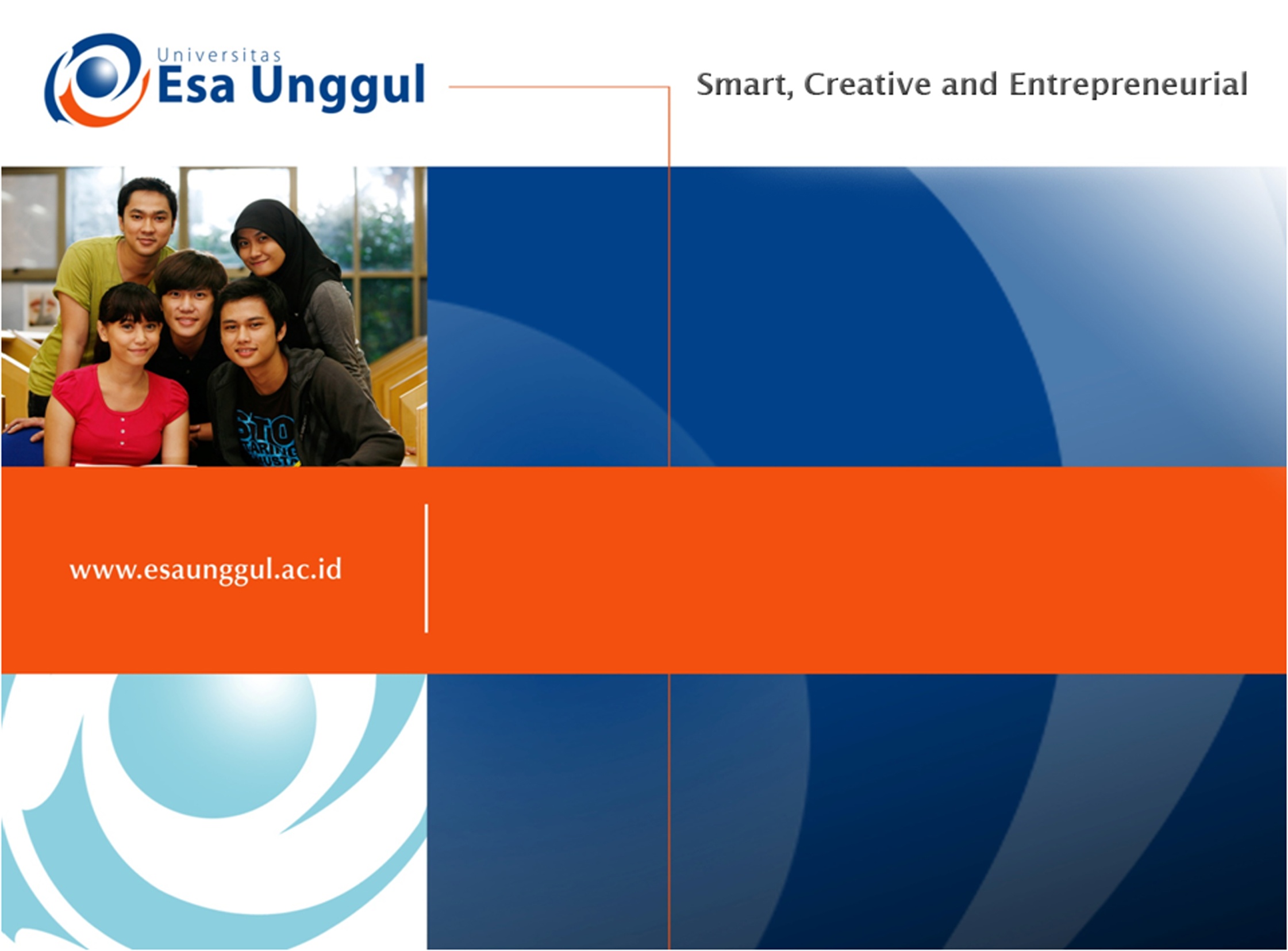 Performance Evaluation
Riya Widayanti
Sistem Informasi - FASILKOM
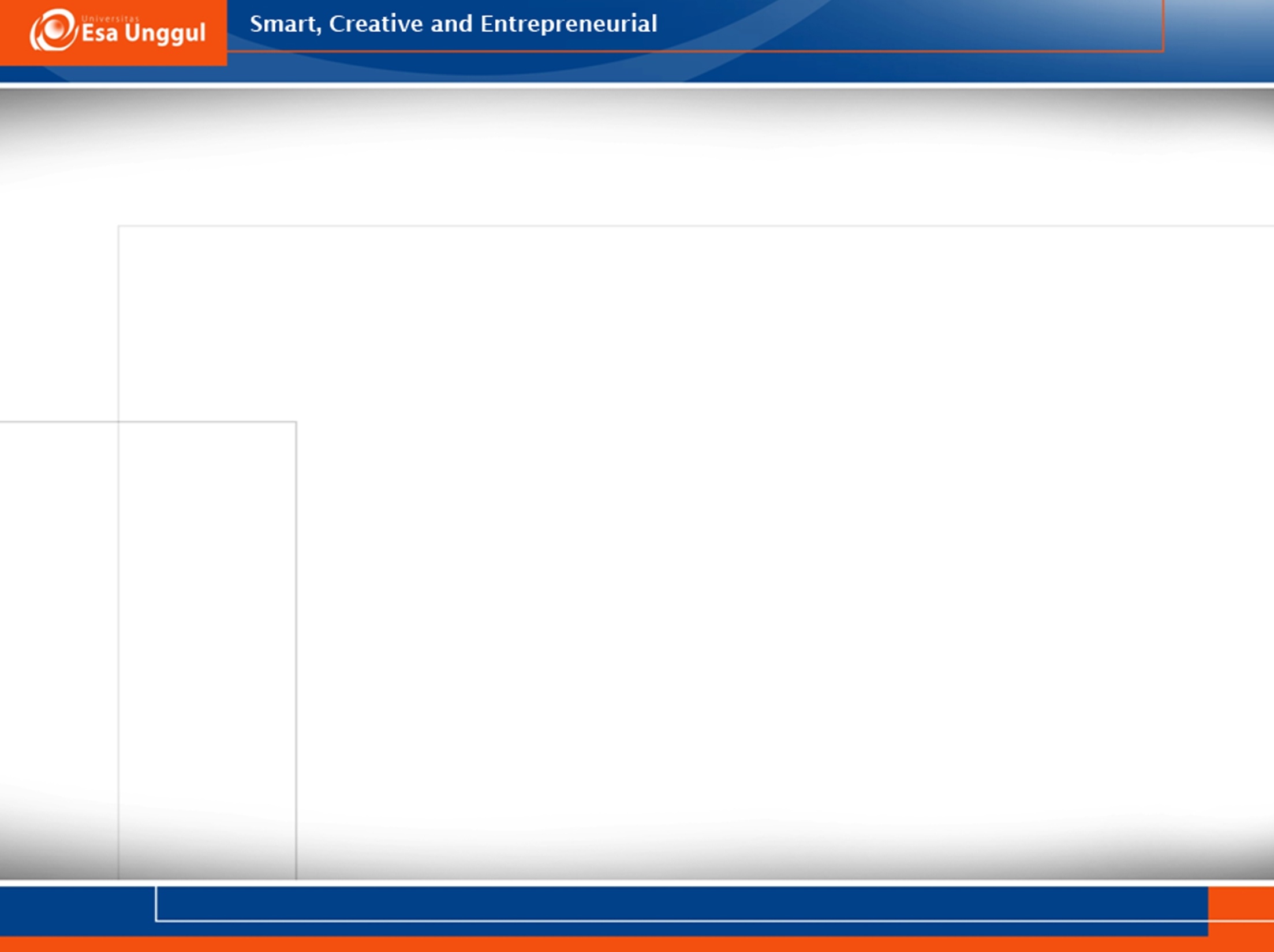 Makna dan Tujuan Evaluasi SI
Proses bisnis
Teknolgi Informasi
HW
SW
Jaringan
Data
SDM
Mengukur Efektifitas dan Efisiensi 
=
PROSES EVALUASI
Tujuan Utama: Peningkatan kualitas pemeliharaan
Evaluas fungsionalias SI prosedur untuk menilai seberapa berhasil SI memenuhi Tujuannya.
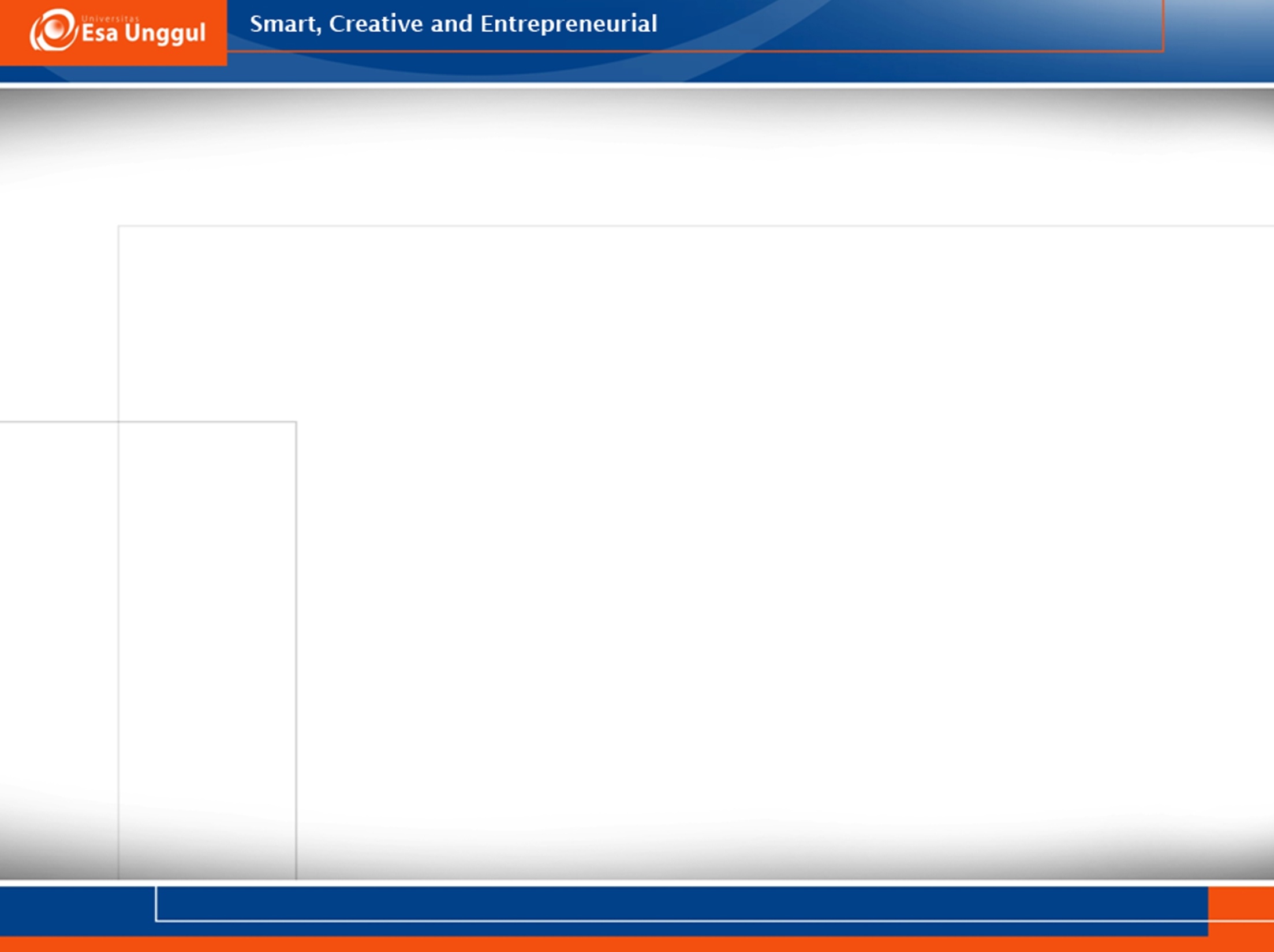 Faktor dalam Kesuksesan SI
Fungsionalitas SI
Kualitas data
Harapan Kemanfaatan SI
Harpan kemudahaan Penggunaan SI
Efisiensi SI
Kepuasaan Pengguna SI*
Organisasional 

* Paling sering digunakan dalam penilaian SI, membahas interaksi antara user dan SI .
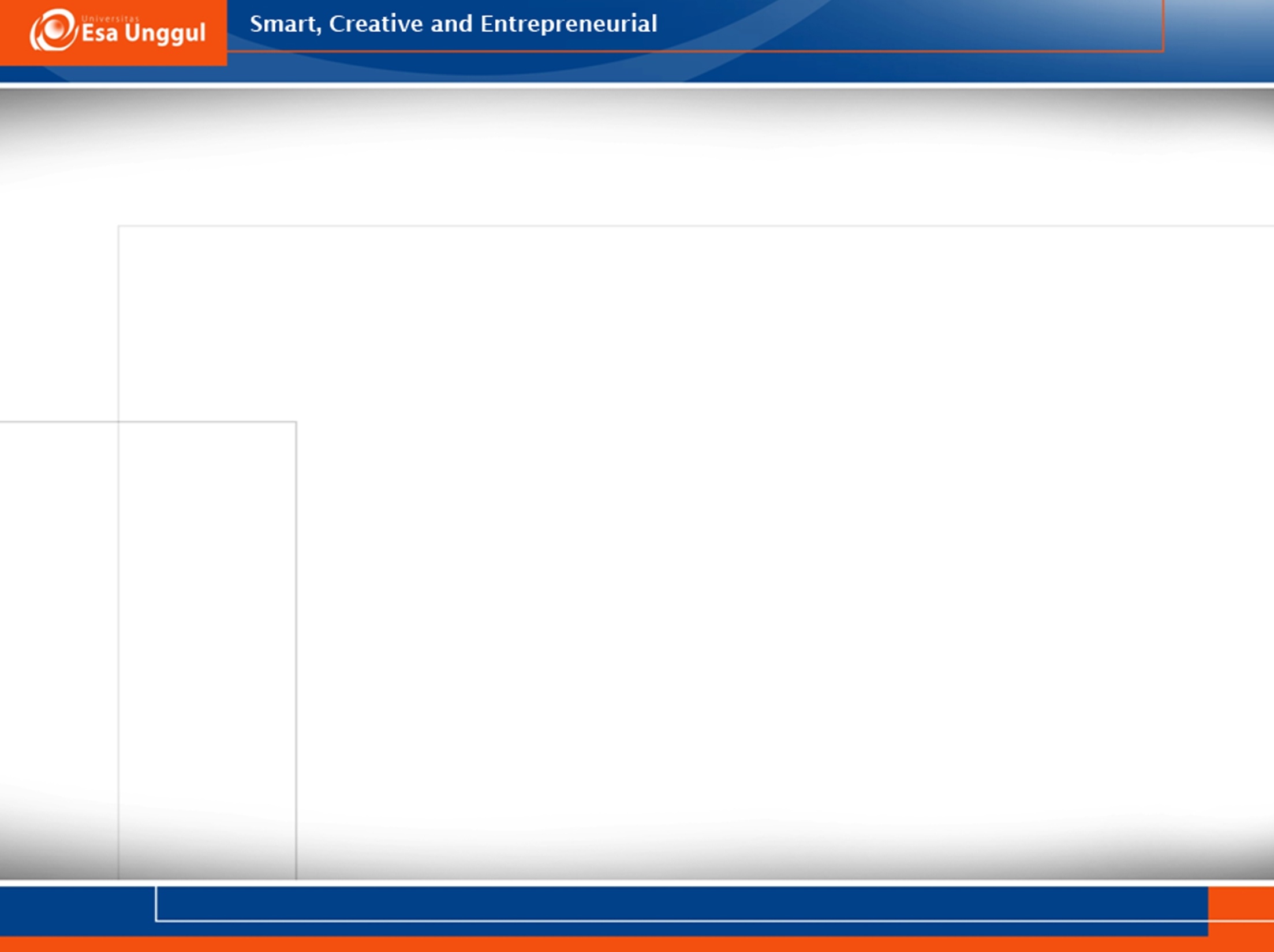 Kepuasan Pengguna SI
Hubungan antara pengguna dan profesional IT
Definisi terhadap permintaan perubahan SI
Informasi saat ini dan yang diharapkan (is a vs to to be)
Level Pengguna untuk pelatihan penggunaan SI
Kualitas output SI
Kualitas ketersediaan dokumentasi
Level pengguna pada ketergantungan SI
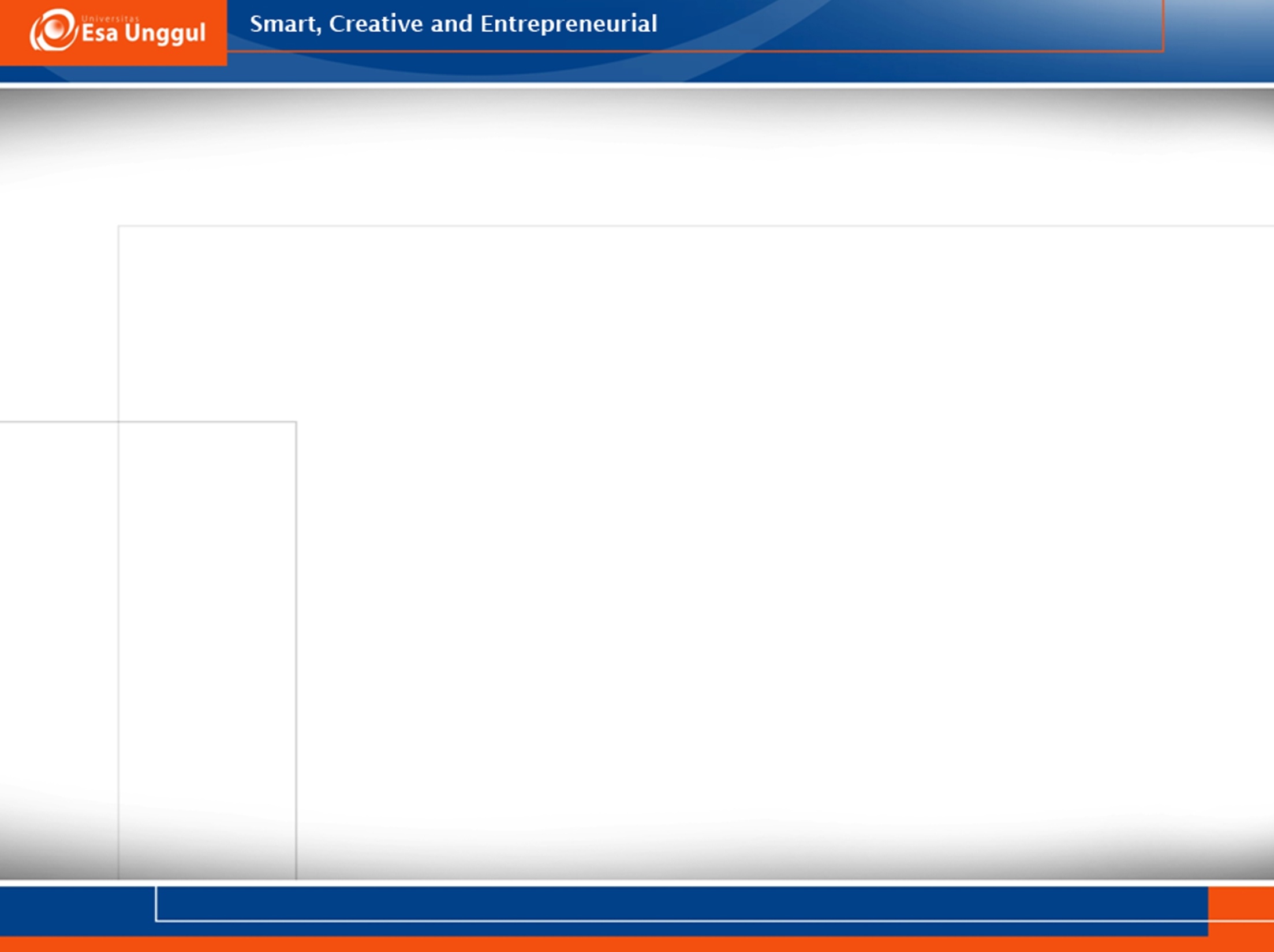 Teori Bailey and Pearson
39 Factor
Keterlibatan Tom Manajemen
Kompetisi organisasi dengan unit EDP
Penentuan Prioritas
....

Latihan pahami dan diskusikan 
Lakukan pengelompokan dari 39 faktor (dasar pengelompokan bebas)
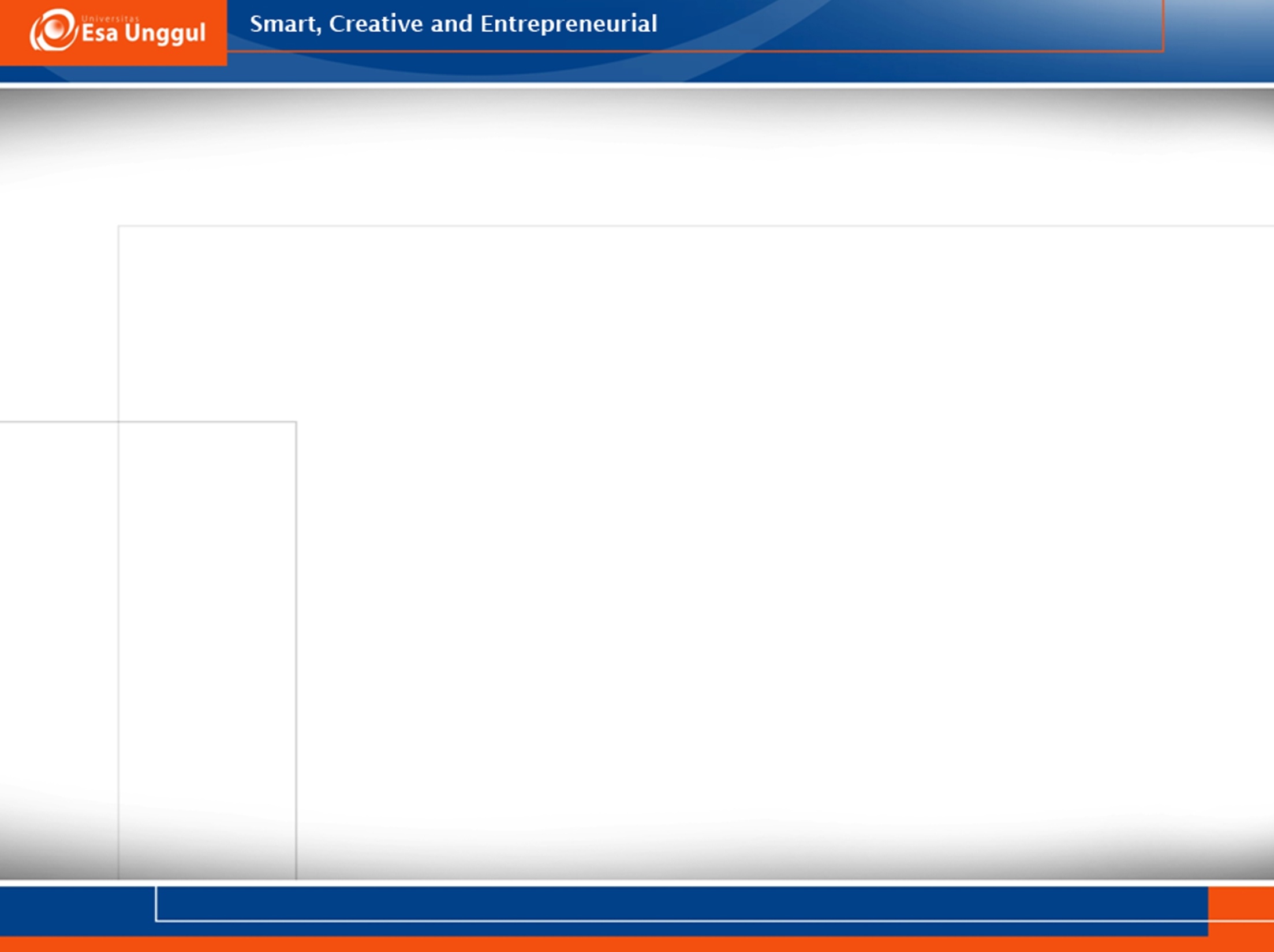 IS Success Model – De Leon Mc Lean
System Quality
Use
Organizational Impact
Individual
Impact
Information Quality
User Satisfaction
Latihan pahami dan diskusikan
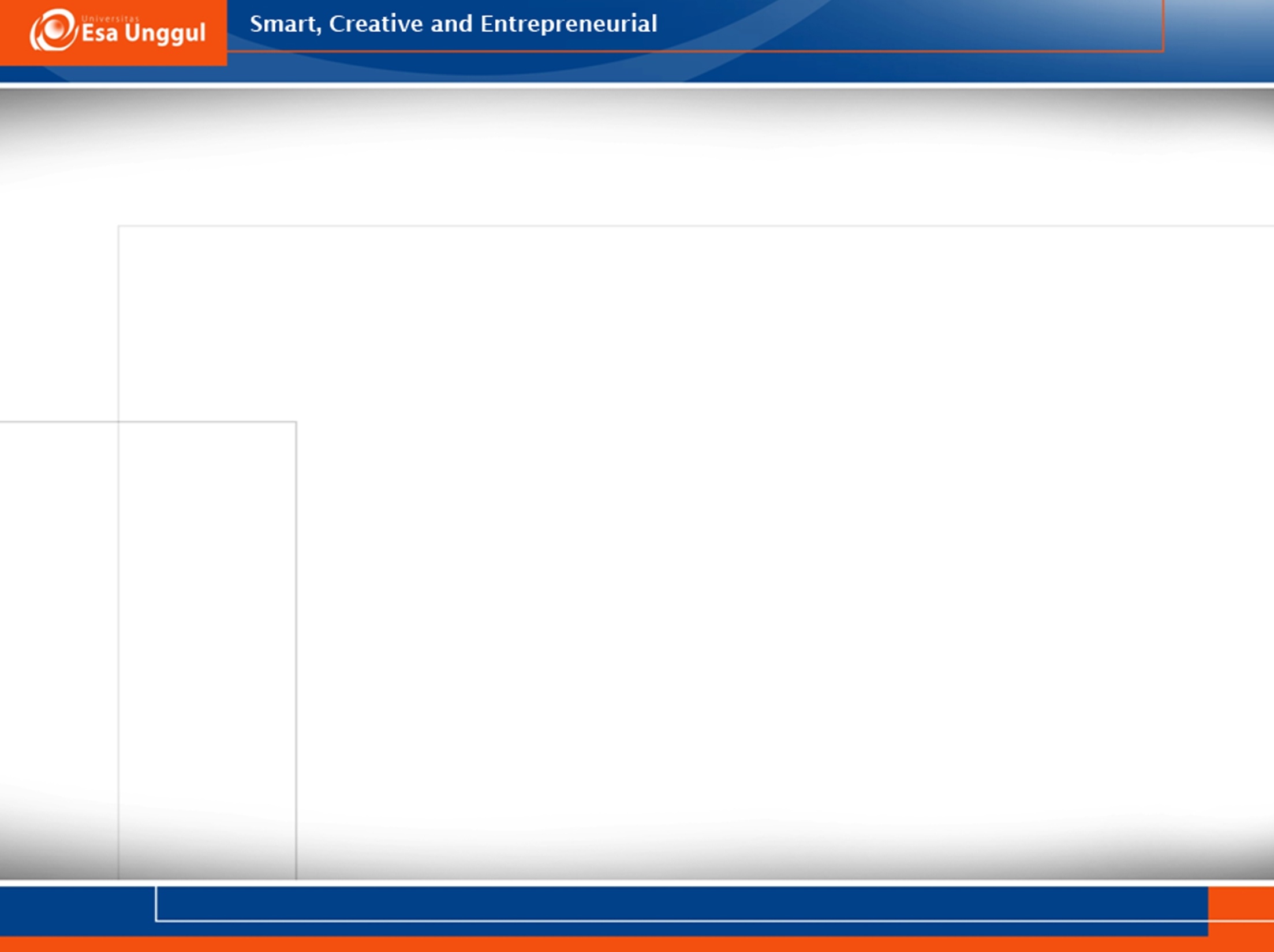 Latihan Per Kelompok
2. STUDI KASUS
Sistem Pengambilan KRS
	- Pembayaran dan Verifikasi
	- Pengambilan Matakuliah
	- Validasi PA
	- Pencetakaan KRS
	
Pilih Unit yang terlibat dalam SI tersebut : DAA, Kaprodi, DPPU, DPISTI
User: Dosen PA, MHS
Penanggung jawab SI: Warek Akademik
1. PETUNJUK PENGERJAAN:
Pahami teori evaluasi SI
Pilih Metode yang Anda ketahui
Desain kuisoner dengan daftar pertanyaan